RECENT CHANGES IN LABOUR LAWS
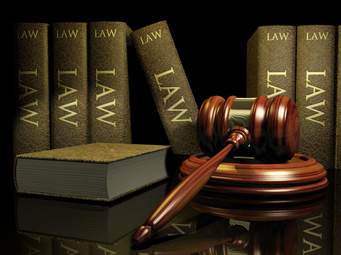 Index
Preliminary

Recent Labour law changes / reforms

Initiative by Central Government

Initiative by Government of Maharashtra

Highlights of Code on Wages, 2019
Labour Laws History
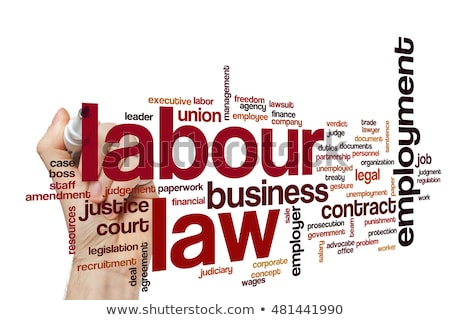 Labour Laws - History
Origin- Conflict of Economic Interest

Directive Principles of State Policy – Positive obligations of the State
Preliminary
As part of Labour reform initiatives, the Labour Ministry has decided to amalgamate 44 Labour Laws into 4 Codes.

The 4 Codes are as under:
Code on Wages
Code on Occupational Safety, Health and Working Conditions
Code on Industrial Relations
Code on Social Security
Code on Wages 2019
The Code on Wages, 2019 received the assent of the president on 8th August 2019.

Code on Wages (Central) Rules, 2019 draft rules were published on 1st  November 2019.

Soon Government of Maharashtra will publish rules on Code on Wages 2019.
Code on Wages 2019
Once the effective date of the Code on Wages is notified, it shall subsume and repeal the following important labour laws:
The Payment of Wages Act, 1936 (POWA)
The Minimum Wages Act, 1948 (MWA)
The Payment of Bonus Act, 1965 (POBA)
The Equal Remuneration Act, 1976 (ERA)
Code on Wages 2019
An Act to amend and consolidate laws relating to wages and bonus. It has 9 different chapters.

It extends to whole of India. 

Applicable  to all employees irrespective of their wage limit and type of employment.

Different dates may be appointed to different provisions for its commencement.
Code on Occupational Safety, Health and Working Conditions
The Government on 3rd December 2019 introduced the Code on Occupational Safety, Health and Working Conditions Bill, a move opposed by the opposition which demanded that the proposed legislations be sent to a standing committee for Scrutiny. 

The proposed Code would be applicable to all establishments employing 10 or more workers, where any industry, trade, business, manufacture or occupation is carried on, including IT establishments or establishments of service sector.

The Code  also merge 13 Central Labour laws ( Factories Act, Mines Act) into a single code which would apply to all establishments employing 10 or more workers.
Code on Industrial Relations
Labour Minister Santosh Kumar Gangwar, on 5th December 2019 introduced the Labour Code on Industrial Relations, 2019 Bill in the Lok Sabha. 

The Bill aims to streamline industrial relations and help India improve on the ease of doing business index. 

The Bill consolidates essential elements of three laws—the Trade Unions Act, 1926, the Industrial Employment (Standing Orders) Act, 1946, and the Industrial Disputes Act, 1947—helping improve ease of doing business.
IR – Ranjangoan Pune
Code on Social Security
Union Environment Minister Mr. Prakash Javadekar on  4th December 2019 said that the Union Cabinet has approved the fourth Labour Code -- the Code on Social Security Bill 2019. 

The bill seeks to consolidate the laws relating to social security of workers and subsume 8 Central laws including EPF and ESI.
Proposal for Industry
New Proposals
Companies will soon not require multiple Registrations.

Government has proposed one License, one Registration, and one Return for establishments. (on line with international labor policy)

Labour License for executing projects for 5 years. (presently 1 year)

Compulsory Appointment Letters for all workers- Format of Salary slip, Appointment letters will be published by the Government.
New Proposals
All establishments hiring at least 10 employees will be covered under the Labour laws. (presently 20 or more)

In a bid to address the issue of “inspector raj”, the Centre has proposed assigning “Inspector-cum-Facilitators” outside their jurisdiction “through randomised computer system”.

The number of Labour law provisions will reduce from 622 to 134 under the proposed code.
Proposals for Employer and Employee
Key proposals for Employee
Minimum wage for all workers, even in the unorganised sector.

Statutory floor for minimum wage for states to keep in mind while fixing minimum wage-National minimum wage

Limitation period for filing claims for wages increased to three years from 6 months-2 years
Key proposals for Employer
Clear and common definition of wage – help to calculate dues PF, ESI, leave encashment, gratuity etc – presently each Act has different concept of wage.

Number of minimum wages to be reduced.

Reduction in litigation as government will appoint official to impose fines, instead of case going to tribunal- subject matter of litigation is very complex- human being and their emotions and demands are difficult to handle.

Provision for compounding of offences introduced.
Initiatives by Government
Initiatives of Central Government
Payment of Bonus Act 1965 – eligibility limit for payment of bonus enhanced from Rs 10000/- to Rs. 21000/- per month and the Calculation Ceiling from Rs. 3500/- to Rs. 7000/- or the minimum wages, whichever is higher.  We are awaiting change in eligibility limit of Rs. 21,000 –  now merged into Code on Wages 2019.

 Payment of Wages (Amendment) Act, 2017:enabling payment of Wages to employees by Cash or Cheque or crediting it to their bank account – now merged into Code on Wages 2019.
Initiatives of Central Government
Child Labour (Prohibition and Regulation ) Amendment Act, 2016- provides for complete ban on employment of children below 14 years in any occupation or process.
 Maternity Benefit Amendment Act, 2017- increases the paid maternity leave from 12 weeks to 26 weeks- Medical bonus – Gross salary as against basic salary – nomination- application in form I-, clause in appointment letter- 12 weeks for 3rd child.
The Employee Compensation(Amendment) Act - seeks to rationalize penalties and strengthen the rights of the workers under the Act- clause in appointment letter.
Initiatives of Central Government
The Payment of Gratuity Act (Amendment)2018, -provides flexibility to the Central Government firstly to increase the ceiling limit of gratuity to such amount as may be notified from time to time and secondly to enhance the calculation of continuous service for the purpose of gratuity in case of female employees who are on maternity leave to such period as may be notified from time to time. 

Vide notification dated 20th March 2018 the ceiling limit of     gratuity has been increased from Rs. 10 Lakh to 20 Lakh and this period of maternity leave for calculation purpose has been enhanced from 12 weeks to 26 weeks – continuous service 4 years and 8 months or  5 years- transfer of an employee from one group and other group and their claim for gratuity?
Initiatives of Central Government
Ministry has notified “Ease of Compliance to maintain Registers under various Labour Laws Rules, 2017” on 21st February 2017 which has in effect replaced the 56 Registers/Forms under 9 Central Labour Laws and Rules made there under in to 5 common Registers/Forms. 
This will save efforts, costs and lessen the compliance burden by various establishments.
Very low response on the part of Industry.
Initiatives of Central Government
A Model Shop and Estblishment (RE&CS) bill 2016: has been circulated to all States/UTs for adoption with appropriate modification. 

The said Bill inter alia provides for freedom to operate an Establishment for 365 days in a year without any restriction on opening/closing time and enables employment of women during night shifts if adequate safety provisions exist.
Initiatives of Central Government
Under Industrial Employment (Standing Orders) Act, 1946, the category i.e. Fixed Term Employment, with all Statutory Benefits, has been extended to all Sectors to impart flexibility to an establishment to employ people to meet the fluctuating demands,  vide the Industrial Employment (Standing Orders) Central (Amendment)Rules, 2019- Hire and fire policy – more suitable for Auto Industry and IT/ITES companies
Initiatives of Central Government
Ministry has also notified Rationalization of Forms and Reports under Certain Labour Rules, 2017 on 28.03.2017 for reduction of number of Forms / Returns under 3 Central Acts / Rules from 36 to 12 by reviewing redundant and overlapping fields.

Unified Annual Return: returns have been made mandatory in respect of the these Central Labour Acts [the Payment of Wages Act, 1936, the Minimum Wages Act, 1948, the Maternity Benefit Act, 1961, the Payment of Bonus Act, 1965, the Industrial Disputes Act, 1947] on the Shram Suvidha Portal".
Initiatives of Government of Maharashtra
The Government has formulated “Self-Certification Scheme-Cum-Consolidated Annual Return Scheme” for all the shops/ Establishment/Factories under various Labour Laws (16 Acts), vide Government resolution No. MISC- 2015/CR- 76/Desk Lab-9 Mantralaya, Mumbai - 400 032. Dated 23rd June, 2015., with the following objectives:-
To increase transparency in the system of inspections so as to enable the employees as well as employers to focus on the core issues of their businesses
A new system for enforcement of various labour laws with simplification in maintenance of various records and registers required under different labour laws.
Initiatives of Government of Maharashtra
To reduce visits of the Government officers / inspectors for inspection of Shops/ Establishment / Factories without compromising on safety, health, welfare and social security of workers /employees
Allow all the shops/ Establishment/Factories to submit consolidated annual returns in lieu of multiple returns under various labour laws 
Only one company filed an application to avail the benefit in the State of Maharashtra.
Initiatives of Government of Maharashtra
The Government has fixed time limit of 7 working days for issuing registration and renewal certificate under the The Maharashtra Shops And Establishments Regulations Of Employment And Conditions Of Service) Act, 2017 and Contract Labour(Regulation and Abolition) Act, and The Contract Labour (Regulation & Abolition) Act, 1970

The Government has prescribed inspections procedure for the  Department of Labour  and Commissioner of Labour as per Online Inspection System.
Implementation of New Shop Act 2017
Implementation of the Maharashtra Shops And Establishments Regulations Of Employment And Conditions Of Service) Act, 2017 – 
New Act- applicable for 10 or more employees.
Employer can work 365 days –no restrictions on opening and closing hours
Intimation to Labour Department if employee count is less than 10- newly incorporated Companies/ LLP shall sent intimation.
License can be renewed up to 10 years.
Implementation of New Shop Act 2017
Employer to provide First aid facility
Employer to provide Crèche facility – if employees are more than 50
Employer to provide Canteen facility – if employees are more than 100
Employer to Constitute Health and Safety Committee– if employees are more than 100
Annul Return to be filed on or before February end.
Penalties for non-compliance are from Rs. 1Lacs to 5 Lacs.
Impact of POSH Act, 2013
As per MCA notification dated 31st July 2018 [Rule 8(x) of the Companies(Accounts) Rules,2014]- the report of the board shall contain:
“a statement that the company has complied with provisions relating to the constitution of Internal Complaint Committee under the Sexual Harassment of Women at Workplace Act (Prevention, Prohibition and Redressal), 2013”
Impact of POSH Act, 2013
On 9th May, 2016, The Amendments Act 2016 was published and the amendments included:
“for the words “Internal Complaints Committee”, wherever they occur, the words “Internal Committee” shall be substituted”.
Impact of POSH Act, 2013
Section 22 - Employer to include information in Annual report 

The employer shall include in its report the number of cases filed, if any and their disposal under this Act in the annual report of his organization.
IC– [Composition & Characteristics]
Every employer which engages 10 or more employees shall by order in writing constitute IC.

IC shall be constituted at all administrative units or offices.

Failure to constitute an IC will be punishable offence and all business license can be cancelled or withdrawn.
IC– [Composition & Characteristics]
a presiding office of IC shall be a woman employed at senior level at workplace – it can be appointed from other offices or administrative units of the same workplace or other workplace of the same employer.

Not less than two members from amongst employees preferably  committed to the cause of women or who have had experience in social work or have legal knowledge
IC– [Composition & Characteristics]
one member from amongst non-governmental organization or associations committed to cause of women or a person familiar with the issues relating to sexual harassment – External member

One- half of the members shall be women.

Advisable to have 3 female and two male members – to avoid tie in the decision making
IC– [Composition & Characteristics]
IC members shall hold office for a period of 3 years from the date of their nomination – mostly ignored.

External member are entitled for fees, allowance (Rs.200 per day for inquiry proceedings) and reimbursement of  travelling expenses.

When any member contravenes provisions of the Act [e.g. confidentiality], such members shall be removed from IC and the said casual vacancy shall be filled by fresh nomination.
IC– [Composition & Characteristics]
External member shall be a social worker with at least  5 years of experience in the filed of social work which leads to creation of societal conditions favourable towards empowerment of women and in particular in addressing workplace sexual harassment.

External member can be a person who is familiar with labour, service, civil or criminal law.
IC– [Composition & Characteristics]
IC members shall have requisite qualifications otherwise the same can be challenged in the High Court.

Constitution of IC becomes illegal if external member is not appointed. 

Aggrieved woman may approach High Court for constitution of proper IC.

IC member is an independent body and no member of IC shall be biased.
Impact of POSH Act, 2013
Government of Maharashtra has issued a general letter mandating all establishments in Maharashtra to constitute and register their IC constituted as per POSH Act. 
In this regard, the employers are required to fill in the details of their IC in the prescribed form and submit it with the Sub-Divisional Magistrate, Old Custom House, Shaheed Bhagat Singh Road, Fort, Mumbai – 400001 on or before 20 July 2019. ( Mumbai or Pune ???) Can we send it now?
Any failure by employers in the State of Maharashtra to comply with the above requirement, shall be punishable with INR 50,000.
Recent SC order and EPF Act
The Regional Provident Commissioner(II) West Bengal v/s Vivekanand Vidyamandir & Others[Civil Appeal No. 6221 of 2011]

The respondent is an unaided school giving special allowance by way of incentive to teaching and non teaching staff as per the agreement between the Management and the staff. 

The incentive was reviewed from time to time upon enhancement of the tuition fees.
Recent SC order and EPF Act
The authority under the Act held that the special allowance was to be included in the basic wage for deduction of PF.

The matter went upto SC for final decision.

SC passed order on 28.02.2019
Crux of the appeals to SC
The appeals raise a common question of law, if the “special allowance” paid by an employer to its employees would fall within the expression “basic wages” under Section 2(b)(ii) read with Section 6 of the EPF Act for computation of deduction towards PF.
In other words, whether PF shall be deducted on Special allowances.
SC Ruling on allowances- 28.02.2019
SC said that following allowances shall be added to basic wages:

 Allowances that are not variable in nature, i.e. all fixed allowances- fixed conveyance, lunch, medical allowance[ magic word balancing figure in salary statement in the name special allowance]

Allowances that are not linked to any incentive paid resulting in greater output by the employee,- allowances not linked to performance or output

Allowances that are paid universally, necessarily and ordinarily, across to all the employees – example Rs. 1000/- paid to all employees as a telephone allowance/food allowance etc
Is SC order Retrospective?
It is unclear on whether this ruling will be applicable with retrospective effect. 

Retrospective implementation may result in significant financial impact to employers and employees alike. SC has reiterated the Bridge and Roof case.

The judgment merely interprets the law or section
Threshold limit is Rs. 15,000/-
Relevant to this matter, are the provisions of Section 2(f) of EPF Act read with Paragraph 26 (1) and (6) of the EPF Scheme. Provident Fund contributions on wages in excess of INR 15,000 are voluntary and not mandatory. 

This means that for domestic employees any contribution on wages in excess of INR 15,000 is not mandatory.
Impact on Employee
Implementation of the Supreme Court Ruling will largely impact employees whose Basic is equal or less than INR. 15,000/-

Employers may  have to add other allowances to basic wages to be compliant and this will result in reduction in take home salary of the employee.

A positive impact on employee’s wealth creation for retirement by way of increase in Provident Fund accumulations in employee’s individual account.
Impact on Employer
Increase in Employer’s share of contributions towards Provident Fund

EPFO has initiated inspections and scrutiny to check the compliance level of wage structure. This may result in greater scrutiny and inspections and potential penalties for non-payment of contributions on  other allowances.

 We also expect greater focus on contractor PF compliance.
Recent Changes in ESI Act
ESI contribution has rate changed – Employer 3.75% [Old4.75%] and Employee 0.75% [Old1.75%].

Registration of an employee within 10 days of the date of appointment- if not done ESIC will send show cause notice – Employer to submit relevant document within 15 days of show cause notice- new process vide notification dated 3rd December 2019.
Holiday on the day of Election?
Employer shall give full day paid leave.

Leave shall be given to employees of other States and working in Maharashtra.

In case of urgent work or project – two hours concessions shall be given to the employees with the prior permission of Election officer.
Highlights of Code on Wages, 2019
Code on Wages
An Act to amend and consolidate laws relating to wages and bonus. It has 9 different chapters.

It extends to whole of India. 

Applicable  to all employees irrespective of their wage limit and type of employment.


Different dates may be appointed to different provisions for its commencement.
Code on Wages, 2019
Government aims to consolidate laws relating payment wages and bonus.

Outcome of ease of doing business policy.

Will be applicable to 50 crs(approx.) employees.

This code will help to generate new employments and improve industrial relations.
Key Terms
Contract Labour – means a worker who shall be deemed to be employed in or in connection with the work of an establishment when he is hired in or in connection with such work by or through a Contractor, with or without the knowledge of the
	principal employer and includes inter-state migrant worker
Key Terms
Contract Labour –
    It  does not include a   worker (other than part-time employee) who :
   
	(i) is regularly employed by the contractor for any activity of his establishment and his employment is governed by mutually accepted standards of the conditions of employment (including engagement on permanent basis), and
 
  (ii) gets periodical increment in the pay, social security coverage and other welfare benefits in accordance with the law for the time being in force 

	[now  Contract labour  mentioned in (i) and (ii) can not claim permanency with Principle employer]
Key Terms
Employee: the term has been given a wide meaning.

It includes employees in managerial and administrative category as well.

It also includes domestic and agriculture employee - Wide coverage

It excludes apprentices and member of Armed forces.
Key Terms
Employee: 

	Due to exhaustive meaning given to the term employee, now 2/5 of the population of the country i.e. 50 crs employees would be benefitted.
Key Terms
Inspector-cum-Facilitator : 

Means a person appointed by the appropriate Government under Section 51(1).

His role includes to advice employer and workers relating to compliance with the provisions of this code and to inspect the establishments as assigned to him.
Key Terms
Wages : 

	"wages" means all remuneration whether by way of salaries, allowances or otherwise, expressed in terms of money or capable of being so expressed which would, if the terms of employment, express or implied, were fulfilled, be payable to a person employed in respect of his employment or of work done in such employment, and
	includes,—
	(i) basic pay;
	(ii) dearness allowance; and
	(iii) retaining allowance, if any,
Key Terms
Wages : 
	but does not include––
(a) any bonus payable under any law for the time being in force, which does not form part of the remuneration payable under the terms of employment;
(b) the value of any house-accommodation, or of the supply of light, water, medical attendance or other amenity or of any service excluded from the 	computation of wages by a general or special order of the appropriate Government;
(c) any contribution paid by the employer to any pension or provident 	fund, and the interest which may have accrued thereon;
Key Terms
(d)any conveyance allowance or the value of any travelling concession;
(e)any sum paid to the employed person to defray special expenses entailed on him by the nature of his employment;
(f) house rent allowance;
(g)remuneration payable under any award or settlement between the parties or order of a court or Tribunal;
Key Terms
(h) any overtime allowance;
(i) any commission payable to the employee;
(j)any gratuity payable on the termination of employment;
(k) any retrenchment compensation or other retirement benefit payable to the employee or any ex gratia payment made to him on the termination of employment:
Key Terms
Provided that, for calculating the wages under this clause, if payments made by the employer to the employee under clauses (a) to (i) exceeds one-half,  or such other per cent. as may be notified by the Central Government, of the all remuneration calculated under this clause, the amount which exceeds such one-half, or the per cent so notified, shall be deemed as remuneration and shall be accordingly added in wages under this clause:
	Provided further that for the purpose of equal wages to all genders and for the purpose of payment of wages, the emoluments specified in clauses (d), (f), (g) and (h) shall be taken for computation of wage.
Key Terms
Wages:
	An interesting feature to be noted here is that the excluded components cannot exceed one half or such other percent as notified by the Central Government of all the remuneration payable to the employee. 
	In the event that it does so, then the amount exceeding the one half or such percent as specified by the Central Government shall be considered as ‘Wages’.
Key Terms
Example – Salary to Mr. A is as under:
Key Terms
Total Remuneration to Mr. A –  Rs. 33,800/-

50 % of total remuneration – Rs. 16,900/-

Excluded portion of remuneration which exceeds 50% of total remuneration : Rs. 18,800/-

Rs. 1900 will be added to wages. [18800-16,900]
Key Terms
Due this revised  definition of wages:

Minimum wage would increase(earlier it was only basic plus DA, now it includes other allowances as well)

Employer may have to pay leave encashment, bonus, gratuity at a higher rate and thus burden on employer will increase.
Key Terms
Worker: means any person (except an apprentice as defined under clause (aa) of section 2 of the Apprentices Act, 1961) employed in any industry to do any manual, unskilled, skilled, technical,  operational, clerical or supervisory work for hire or reward, whether the terms of employment be express or implied, and includes:

	(i)working journalists  and
	(ii) sales promotion employees, and 
	for the purposes of any proceeding under this Code in relation to an industrial dispute, includes any such person who has been dismissed, discharged or retrenched or otherwise terminated in connection with, or as a consequence of, that dispute, or whose dismissal, discharge or retrenchment has led to that dispute,
Key Terms
but does not include any such person––

(a) who is subject to the Air Force Act, 1950, or the Army Act, 1950, or the
	Navy Act, 1957; or
(b) who is employed in the police service or as an officer or other employee
	of a prison; or
(c) who is employed mainly in a managerial or administrative capacity; or
(d) who is employed in a supervisory capacity drawing wage of exceeding
	fifteen thousand rupees per month or an amount as may be notified by the
	Central Government from time to time.
	[Only certain limited provisions under the Code on Wages that relate to fixation and payment of minimum wages uses the term ‘Worker’].
Highlights of the Code
Prohibition of discrimination on the ground of gender- 
The Code prohibits gender discrimination in matters related to wages and recruitment of employees for the same work or work of similar nature.  
Work of similar nature is defined as work for which the skill, effort, experience, and responsibility required are the same.   
Employers shall pay equal wages in respect of same work or work of a similar nature and shall not reduce the wages.
Highlights of the Code
Prohibition of discrimination on the ground of gender- 

should the categories for protection from discrimination include factors such as age, marital status, sexual preference, etc.?
Highlights of the Code
Minimum Wages: 
Under the Code, the minimum wage will be fixed by primarily taking into account skills and/or geography. [presently there are 2000 different minimum wage rates – the number can come down to 300]

Minimum wage to be revised after every five years besides periodical revision of DA/VDA. 

Now 60% of workers are not covered under the Minimum Wages Act. The new law will give the right to minimum wages to the entire 50 crore workforce.
[Code has removed the concept of schedule employment(1709), zone in the State and skill sets of the employee]
Highlights of the Code
Rule 3 indicates manner of calculating the minimum rates of wages in view of the following:
 Standard working class family( 4 member in a family), 
intake of 2700 calories per day per unit consumption
66 meters cloth  per year per Standard working class family 
HRA to constitute 10% of food and clothing
Fuel, Electricity and other miscellaneous expenses constitute 20% of minimum wages
Expenditure for children education, medical requirement, recreation and expenditure on contingencies to constitute 2% of minimum wages
Highlights of the Code
Rule 4 – norms for fixation of minimum rates of wages – the Central Government shall on the advice of Technical Committee categorize the occupations into 4 categories that is to  say unskilled, semi-skilled, skilled and highly skilled by modifying, deleting or adding any entry in the categorization of the such occupation in Schedule E.
Highlights of the Code
Floor Wage:  Central Government shall fix the national floor wage for different geographical area  and no state government shall  fix the minimum wage below the floor wage. 
As per Rule 4 the geographical area are divided into three categories like metropolitan area, non- metropolitan area and the rural area.

The minimum wages decided by the central or state governments must be higher than the floor wage. 

Minimum wages will be notified by the central or state governments.  This will be based on time, or number of pieces produced.

In case the existing minimum wages fixed by the central or state governments are higher than the floor wage, they cannot reduce the minimum wages.
Highlights of the Code
Rule 5 – Time interval for revision of dearness allowance – The DA will be declared on 1st April and 1st October of every year.
Rule 6 – Number of hours of work which shall constitute a normal working day – 9 hours( including rest interval). The spread over shall not be more than 12 hours.         (Code is silent on Tea/ Coffee breaks – 10 minutes)
Rule 7 -  Weekly day of rest- normally Sunday- after 6 working days- compensatory off shall be given within 5 days- no continuous work for 10 consecutive days – overtime shall be paid if employee worked on rest day
Highlights of the Code
Rule 10 -  the longer wage period for the purposes of minimum rates of wages shall be by the month.
Overtime: The Central or State government may fix the number of hours that constitute a normal working day.  
Overtime rate and consent: In case employees work in excess of a normal working day, they will be entitled to overtime wage, which must be at least twice the normal rate of wages.[ code is proposing consent of worker is required for overtime- Free consent ??]
Highlights of the Code
Payment of Wages: (Present limit 24,000) Wages will be paid in (i) coins, (ii) currency notes, (iii) by cheque, (iv) by crediting to the bank account, or (v) through electronic mode.  
The wage period will be fixed by the employer as either: (i) daily, (ii) weekly, (iii) fortnightly, or (iv) monthly. 
[ Maharashtra Govt. specified amount of Rs. 2500/ for cash payment]
Highlights of the Code
Deductions: Under the Code, an employee’s wages may be deducted on certain grounds including: 
	(i) fines, (ii) absence from duty, (iii) accommodation given by the employer, or (iv) recovery of advances given to the employee, among others.  

These deductions should not exceed 50% of the employee’s total wage. 

In cases where the authorized deductions exceed 50% of the wages, the excess may be recovered by the employer in the manner prescribed.
Highlights of the Code
Rule 13- Recovery of the dues - In cases where the authorized deductions exceed 50% of the wages, the excess may be recovered  from the wages of succeeding wage periods in such installments so that the recovery in any month shall not exceed 50% of the wages of the employee in that month.
Rule 15- A notice specifying acts and omission shall be displayed at conspicuous place and copy shall be sent to Inspector-cum-Facilitator.
Highlights of the Code
Rule 17 – Where an employer makes any deduction for absence from duty, he shall make intimation to Inspector-cum-Facilitator within 10 days of the Deduction with reasons for deduction. 
The Inspector may examine the intimation and take appropriate action against the employer if he finds that explanation given is in contravention of the Code.
Highlights of the Code
Rule 18 –  Deduction for damage or loss – Employer shall explain personally and also in writing the damage or loss of goods caused by the employee and how such damage or loss is directly attributable to his neglect or default of the employee and thereafter an opportunity to offer any explanation shall be given to the employee.  
Such deductions shall be intimated to the employee within 15 days from the date of deduction.
Highlights of the Code
Rule 19 – Condition regarding recovery of advance- recovery shall be made in such installments so as any or all installments in a wage period shall not exceed 50% of the wages of the employee in that wage period and the particulars of such recovery shall be recorded in the register maintained in Form - I.
Highlights of the Code
Time limit for payment of wages : 7th day for all employees.  (7th / 10th day not applicable)Full and final amount shall be paid within 2 working days – Implementation ??? / objected by many compnies as project completion, handover may not happen during these two days. 

Fine:  All fines and all realization shall be recorded in separate fine register in Form I and realization shall be applied only to such purposes beneficial to the employees as prescribed by the Authorities.[presently fines are transferred to LWF]
Highlights of the Code
Deduction for damages or loss-   all such deductions and realization thereof shall be recorded in separate register – Form I.  Employee shall be given opportunity of being heard.

Deduction for recovery of loans: In due course of time, Authorities will prescribe amount of loan and rate of interest payable thereon.
Highlights of the Code
Eligibility for bonus: (present limit is 21,000/-)
	All employees whose wages do not exceed a specific monthly amount, notified by the central or state government, will be entitled to an annual bonus.  
	The bonus will be at least: (i) 8.33% of his wages, or (ii) Rs 100, whichever is higher. 
	 In addition, the employer will distribute a part of the gross profits amongst the employees.  This will be distributed in proportion to the annual wages of an employee.  An employee can receive a maximum bonus of 20% of his annual wages.
Highlights of the Code
Rule 21 to 27 deals with calculation of Gross profits and set on and set off –  refer schedule A, B, C and D for formats of the calculation.
Highlights of the Code
Eligibility for bonus: 
	
	Should bonus be paid to all employees merely on the basis of a salary threshold irrespective of their individual performance and/or contract?
Highlights of the Code
Disqualifications for bonus:   an employee shall be disqualified	from receiving bonus under this Code, if he is dismissed from service for––
	(a) fraud; or
	(b) riotous or violent behaviour while on the premises of the establishment; or
	(c) theft, misappropriation or sabotage of any property of the establishment; or
	(d) conviction for sexual harassment.(new clause)
Highlights of the Code
Payment of various undistributed dues in case of death of an employee: such amount shall be  to  person nominated by the employee and in the absence of the nomination shall be deposited with the Deputy Chief Labour Commissioner.

 As per Rule 46 Where the amount is undistributed because either no nomination has been made or such amount could not be paid until the expiry of 6 month from the date it becomes payable, then such amount shall deposited with Labour Commissioner within 15 days after the last day of the said period of 6 months.
Highlights of the Code
Records, Returns and Notices: Every employer of an establishment to which this Code applies shall maintain:
a register containing the details with regard to persons employed, muster roll, wages and such other details in Form-IV as per Rule 50.
 Every employer shall display the abstract of this Code at a prominent place of the establishment , category-wise wage rates of employees, wage period, day or date and time of payment of wages, and the name and address of the Inspector-cum-Facilitator having jurisdiction.
Highlights of the Code
(3) Every employer shall issue wage slips to the employees in Form –V electronically or otherwise.
(4) The provisions of sub-sections (1) to (3) shall not apply in respect of the employer to the extent he employs not more than five persons for agriculture or domestic purpose:
	Provided that such employer, when demanded, shall produce before the Inspector-cum-Facilitator, the reasonable proof of the payment of wages to the persons so employed.[ preservation of records for 3 years is removed]
Highlights of the Code
Penalties for offences: 
For non payment of dues: Fine upto Rs. 50,000/-
For second and subsequent offence: imprisonment up to 3 months or fine upto Rs. 1,00,000/- or with both.
Contravention of any other provision: Fine upto Rs. 20,000/-
Non maintenance or improper maintenance of records: Fine up to Rs. 10,000/-[ Employer can authorize any other employee for compliance under the Code]
Highlights of the Code
Right to heard:
With the objective of facilitating compliance, an opportunity of being heard will be given to the employer before taking any action under the Code to rectify the instances of non- complainces. 

If employer repeats offence within 5 years, then such right to heard will not be given.
Highlights of the Code
Limitation Period:

The period of limitation for filing of claims by a worker has been enhanced to three years, as against the existing time period varying from six months to two years. 
This would provide employees more time to protect their statutory rights under the Code on Wages.
Highlights of the Code
Contracting Out:

	Any contract or agreement whereby an employee relinquishes the right to any amount or the right to bonus due to him under this Code shall be null and void in so far as it purports to remove or reduce the liability of any person to pay such amount under this Code. [ like working on wages which is less than minimum wage, bonus below 8.33% etc]
Highlights of the Code
Effect of Laws, agreements etc inconsistent with this code: 
	The provisions of this Code shall have effect notwithstanding anything inconsistent therewith contained in any other law for the time being in force or in the terms of any award, agreement, settlement or contract of service [ HR policies and process shall follow the provisions of the Code]
Highlights of the Code
Repeal and Savings:
	The Payment of Wages Act, 1936, the Minimum Wages Act, 1948, the Payment of Bonus Act, 1965 and the Equal Remuneration Act, 1976 are hereby repealed.
	
	Notwithstanding such repeal, anything done or any action taken under the enactments so repealed are protected to the extent they are not contrary to the Code.
Highlights of the Code
Rule 54 –  Timely payment of wages - Where the employees are employed in the establishment through Contractor, then the Company/Firm shall pay to the Contractor before the date of payment of wages(7th day) so that the payment of wages to the employees shall be made positively as per the section 17.
Highlights of the Code
Rule 56 –  Responsibility for payment of minimum bonus - Where the employees are employed in the establishment through Contractor and the Contractor fails to pay minimum bonus to them under section 26, the Company /Firm shall be responsible for such payment of minimum bonus.
Impact of the code
The codification of labour laws shall remove the multiplicity of definitions and authorities.

Records, register, Returns and display will be reduced.

Labour cost will substantially increase.

Cost of compliance will reduce and hopefully eliminate any litigation surrounding a complex definition of wage, employee etc
Way forward
Code will be applicable to all establishments : small, medium and large

Rules are yet to be published for the State of Maharashtra. 

Introduction of web-based inspection and self declaration/ certification scheme


Challenge of compliance  for corporate having offices in different states.

Government shall have strong peocess to resolve complaints by the employee [imagine if only 5% of the 50 crs  employee  makes complaint] 

The ease of compliance is also expected to promote setting up of more enterprises catalyzing the creation of more employment opportunities.
THANK YOU
CS SANDEEP M. NAGARKAR